Para calentarnos…Identifique los siguientes:
Escritor
Destinatarios
Situación de los destinatarios
Tres “s” del contenido del libro
Metáfora principal del libro
Destinatarios: Cristianos en Asia Menor (1:1)
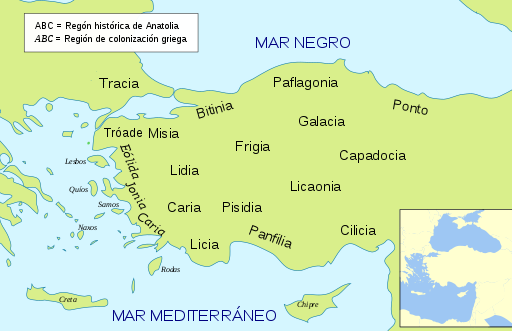 1 Pedro
Lesson 2: 
1:3 – 2:1
Embry Hills, GA
Segmento 5, abril 2023
Sílabo
Objetivos – Lección 2
Metas - información
Metas espirituales
Estar más agradecido por mi salvación
Identificar en qué no armoniza mi conducta con mi nueva identidad
Elementos que hacen nuestra salvación tan maravillosa
Conductas específicas que son el producto natural de nuestra salvación
Esquema
1:1-2		Introducción
1:3-12	Nuestra salvación
1:13 - 2:10	Nuestra identidad y conducta nuevas
2:11 - 3:7	La sumisión
3:8-12	Transición de la sumisión al sufrimiento
3:13 - 4:19	Sufrimiento
5:1-11	Exhortaciones a los pastores y ovejas
5:12-14	Conclusión
Esquema (con más detalle)
1:1-2		Introducción
1:3-12	Nuestra salvación
	a. 	Bendición de Dios Padre (3-4)
	b. 	La fe durante el “poco de tiempo” (5-9)
	c.	Valor del evangelio (10-12)
1:13 - 2:10	Nuestra identidad y conducta nuevas
	a. 	Santidad (13-16)
	b. 	Temor (17-21)
	c.	Amor (1:22 – 2:1)
Dios el Padre (1:3-9)
“Bendito sea…nos ha hecho nacer de nuevo…”
¿Qué significa y cómo lo efectuó?
¿Qué lo motivó? (3a)
¿Cuál es la herencia de hijos? (3b-4)
Siendo padre, ¿qué otro beneficio da a Sus hijos? (5)
¿Cómo nos ayuda esto con la idea de las pruebas? (6)
Las pruebas
“…afligidos con diversas pruebas…”
“Un poco de tiempo”
“Si es necesario”
“Afligidos”
“Diversas pruebas” (2:12; 2:15; 2:19-20; 3:9; 3:15-16; 4:4)
“Para que” (7)
“alabanza, gloria y honor”
“revelación”
La fe resulta en… (8,9)
La grandeza de nuestra salvación (10-12)
“…la salvación de sus almas…”
Los profetas
Los apóstoles
El Espíritu Santo
Los ángeles
Productos de salvación
“Por tanto…”
Nuestro Salvador
“como Aquel que los llamó” (15)
“Si invocan como Padre” (17)
Nuestra salvación
“saben que…fueron redimidos…” (18)
“puesto que…ustedes han purificado sus almas”
“pues han nacido de nuevo” (23)
“si es que han probado la bondad del Señor” (2:3)
“han recibido misericordia”
Nuestra nueva identidad
“como hijos obedientes” (14)
“son creyentes en Dios” (21)
“escogida” (2:4)
“ustedes son linaje escogido”, etc. (2:9)
“ustedes…ahora son el pueblo de Dios” (2:10)
Productos de salvación
“Por tanto…”
Santidad (13-16)
Temor (17-21)
Amor (1:22 – 2:1)
Sanación en mi ser (1)
¡O qué gran salvación hay en Cristo! 
Desde la_antigüedad se_anunció;
Aun los ángeles quieren mirarla.
¡Gloria_al crucificado Señor!

CORO
Fue juzgado por mí, 
calumniado por mí,
Sufrió lágrimas, clavos, y_espinas por mí.
Dulce es que_en mi ser 
sanación puede_haber
Por Jesús, que fue_herido por mí.
Sanación en mi ser (2)
Cual cordero que va_al matadero,
No maldijo ni_amenazó Él.
Cristo,_ayúdame cuando me_enojo,
Tus pisadas yo seguiré, fiel.

CORO
Fue juzgado por mí, 
calumniado por mí,
Sufrió lágrimas, clavos, y_espinas por mí.
Dulce es que_en mi ser 
sanación puede_haber
Por Jesús, que fue_herido por mí.
Sanación en mi ser (3)
Tu palabra que vive me salva
Para_un puro amor fraternal;
Redención trae la sangre de Cristo
Y_esperanza que viva está.

CORO
Fue juzgado por mí, 
calumniado por mí,
Sufrió lágrimas, clavos, y_espinas por mí.
Dulce es que_en mi ser 
sanación puede_haber
Por Jesús, que fue_herido por mí.
Objetivos – Lección 2
Metas - información
Metas espirituales
Estar más agradecido por mi salvación
Identificar en qué no armoniza mi conducta con mi nueva identidad
Elementos que hacen nuestra salvación tan maravillosa
Conductas específicas que son el producto natural de nuestra salvación
Conclusión
Orar a través el texto
Recordatorio: preparación y materiales
Memorizar 2:9

Pero ustedes son linaje escogido, real sacerdocio, nación santa, pueblo adquirido para posesión de Dios, a fin de que anuncien las virtudes de Aquel que los llamó de las tinieblas a Su luz admirable.